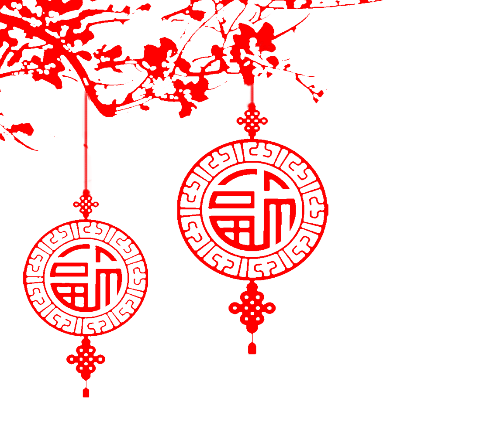 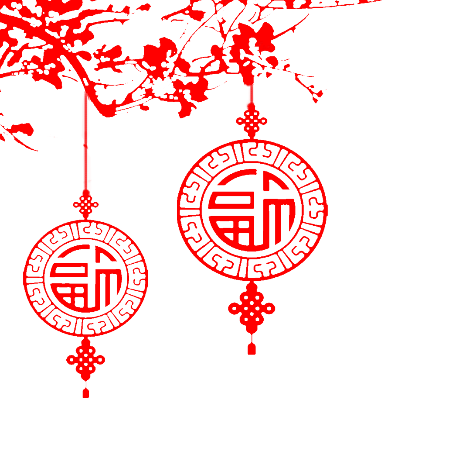 年终盛会
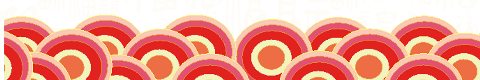 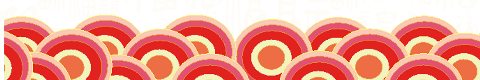 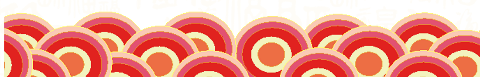 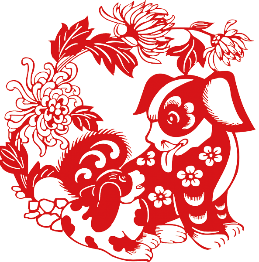 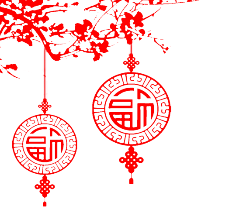 年会目录
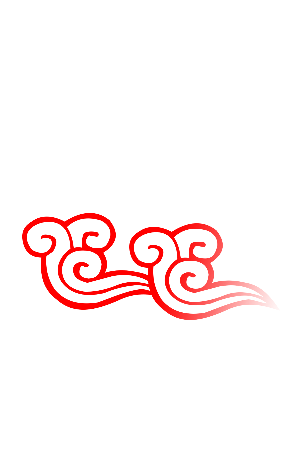 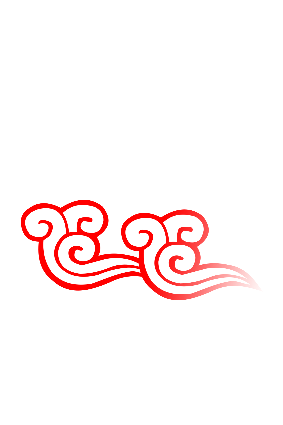 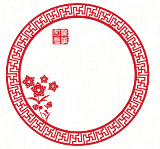 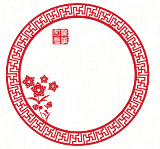 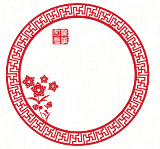 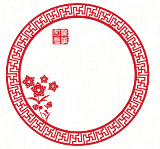 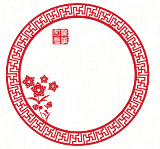 壹
贰
叁
肆
伍
添加标题
添加标题
添加标题
添加标题
添加标题
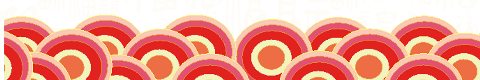 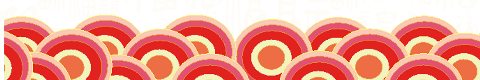 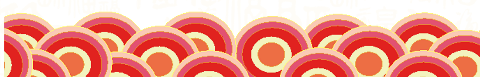 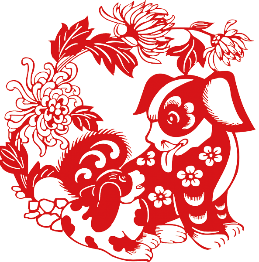 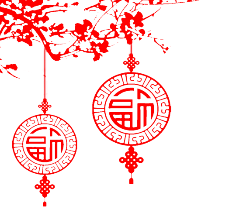 第一项
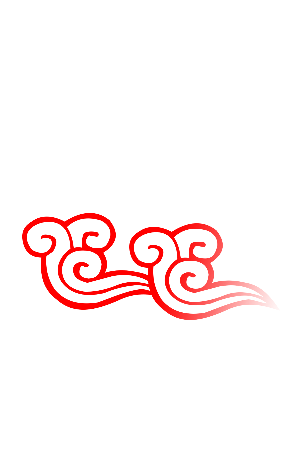 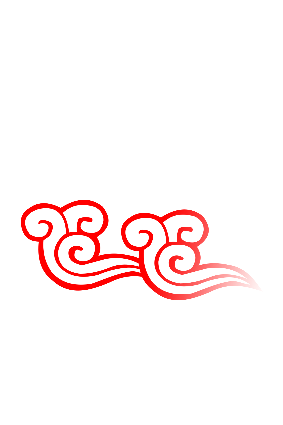 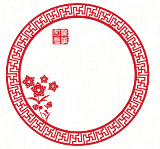 壹
添加标题
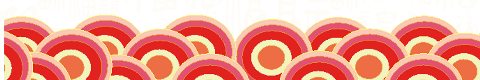 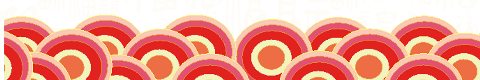 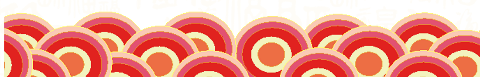 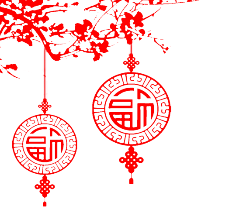 新年寄语
尊敬的各位领导、各位来宾、业界同仁们：
 大家新年好！欢迎大家来参加公司举办的年终盛会，过去的一年，我们折戟沉沙，砥砺前行，既有心酸困苦，也有收获与喜悦。公司的业绩增长了15%，营业额比去年上涨了21%，公司的规模也由原来的156发展到现在的187人，预计在明年将突破200大关。同时，公司也将在明年着手启动IPO上市计划，这一切的成绩不是我一个人的，俗话说，没有优秀的个人，只有优秀的团队，更要感谢一直给予我们支持和帮助的伙伴，没有你们，公司独木难支，要想走得更远，离不开在座各位的努力。现在，让我们一起享受光荣的时刻！我代表公司祝愿大家新的一年事事顺心，新年快乐！让欢乐的乐章唱响起来吧。
谢谢大家！
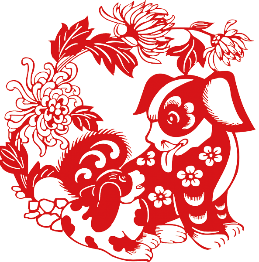 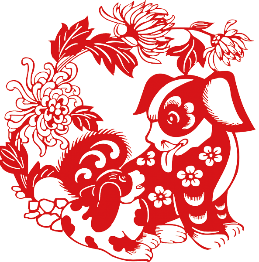 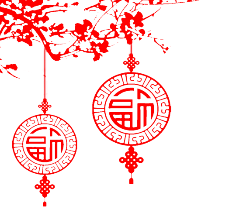 第贰项
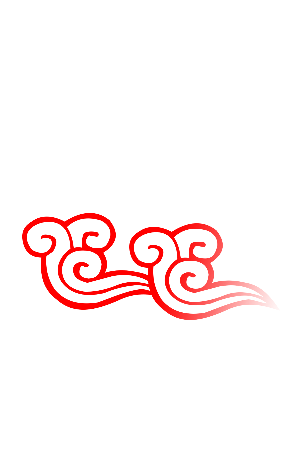 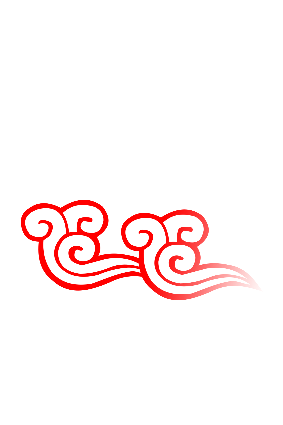 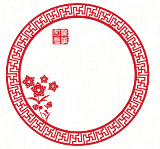 贰
添加标题
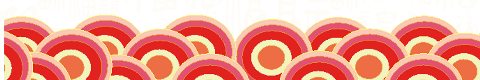 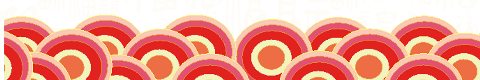 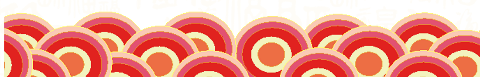 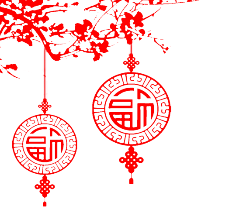 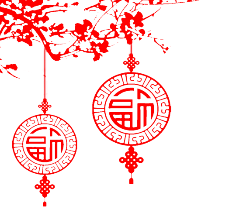 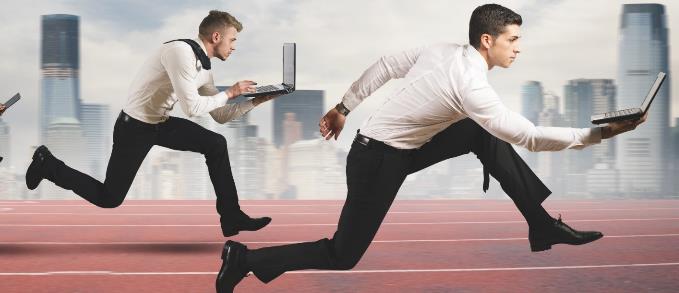 17年成绩
贺
21%
营业额
10000会员数
35家
合作单位
18%
市场份额
200
员工人数
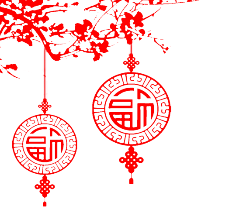 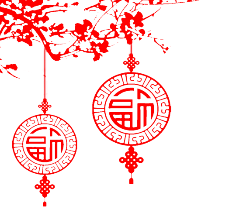 点击添加文本点击添加文本点击添加文本
点击添加文本点击添加文本点击添加文本
点击添加文本点击添加文本点击添加文本
添加标题
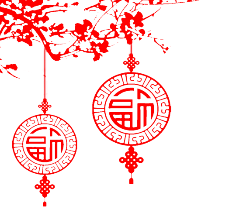 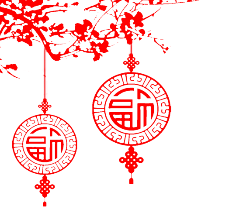 点击添加标题
点击添加文本点击添加文本点击添加文本
点击添加标题
点击添加文本点击添加文本点击添加文本
点击添加标题
点击添加文本点击添加文本点击添加文本
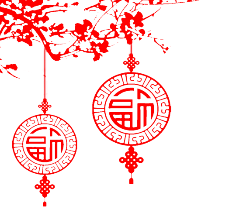 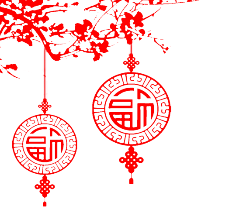 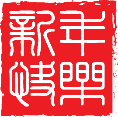 点击添加标题
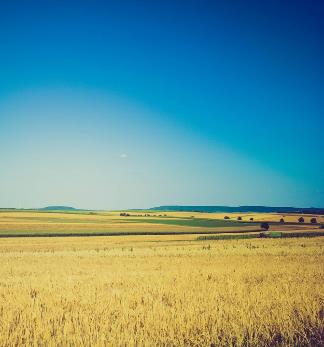 点击添加文本点击添加文本点击添加文本点击添加文
本点击添加文本点击添加文本
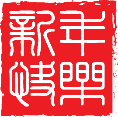 点击添加标题
点击添加文本点击添加文本点击添加文本点击添加文
本点击添加文本点击添加文本
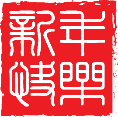 点击添加标题
点击添加文本点击添加文本点击添加文本点击添加文
本点击添加文本点击添加文本
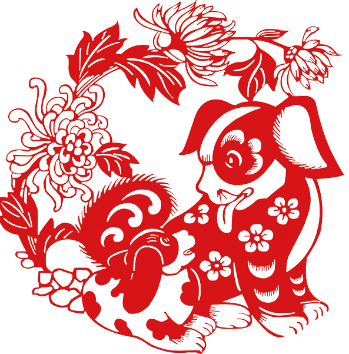 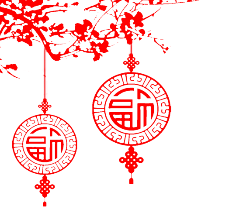 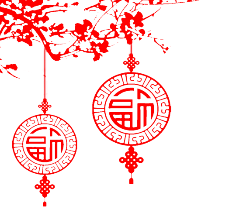 迎春
瑞犬
点击添加标题点击添加标题点击添加标题
点击添加标题点击添加标题点击添加标题
点击添加标题点击添加标题点击添加标题
点击添加标题点击添加标题点击添加标题
点击添加标题点击添加标题点击添加标题
点击添加标题点击添加标题点击添加标题
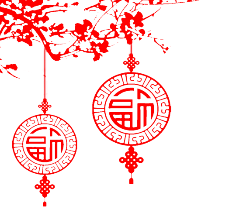 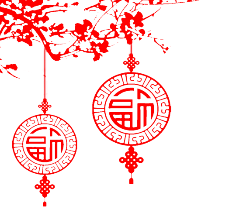 合作伙伴
一汽大众
国电电力
上汽大通
阿里巴巴
来伊份
新钢股份
三一重工
江铃汽车
中兴通讯
中国电信
中国石化
科大讯飞
赣锋锂业
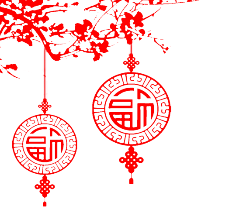 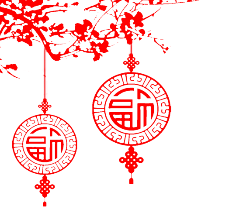 点击添加标题
点击添加文本点击添加文本点击添加文本
点击添加文本点击添加文本点击添加文本
点击添加文本点击添加文本点击添加文本
点击添加标题
点击添加标题
点击添加文本点击添加文本添加文本点击添加文本点击添加文本点击添加文本
点击添加文本点击添加文本添加文本点击添加文本点击添加文本点击添加文本
点击添加标题
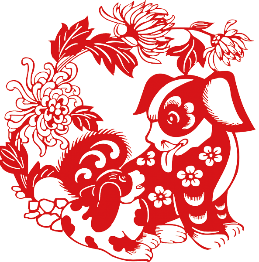 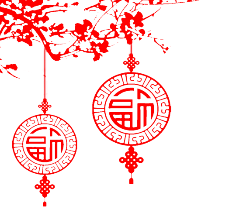 第叁项
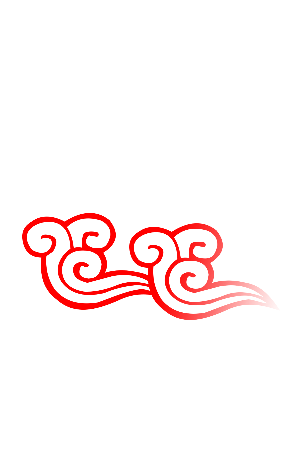 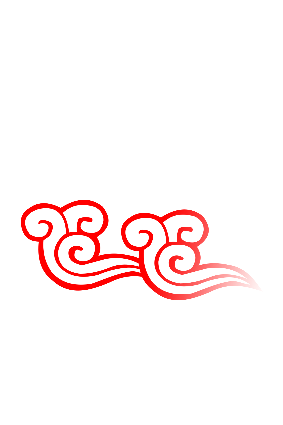 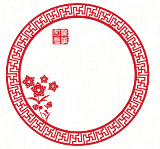 叁
添加标题
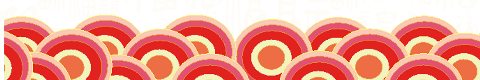 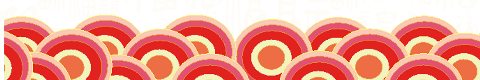 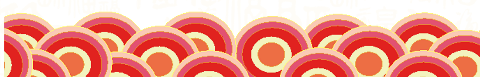 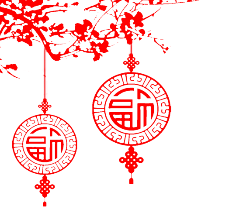 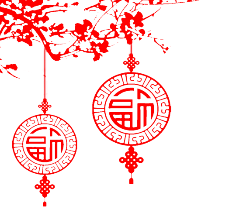 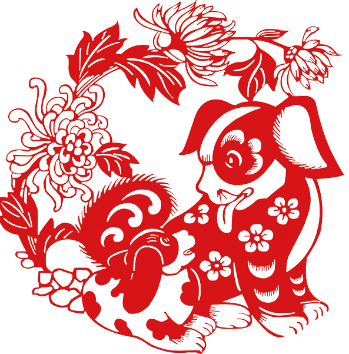 员
工
表
彰
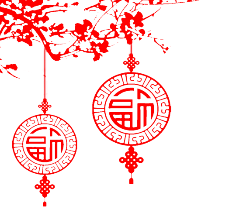 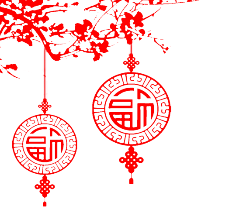 张三
（销售部）
1
2
3
李明
（财务部）
王伟
（行政部）
优秀员工提名
赵兴
（市场部）
陆路
（企划部）
4
5
贺
贺
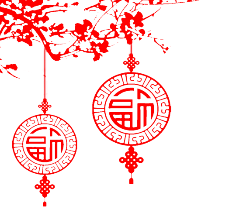 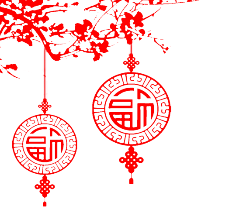 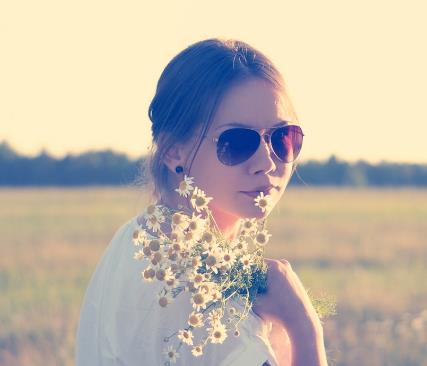 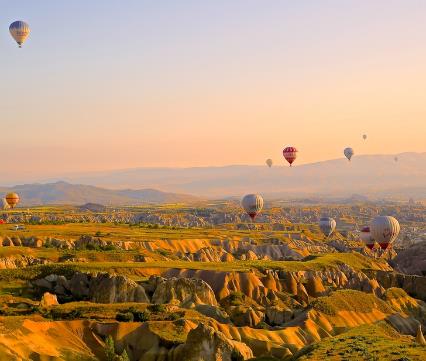 点击添加标题
点击添加文本点击添加文
本点击添加文本点击添加文本点击添加文本点击添加文本点
击添加文本点击
添加文本点击添加文本点击添加文本
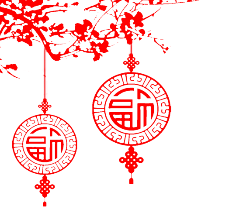 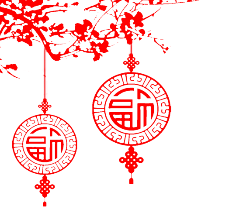 越努力越幸运
点击添加文本点击添加文本点击添加文本
越努力越幸运
点击添加文本点击添加文本点击添加文本
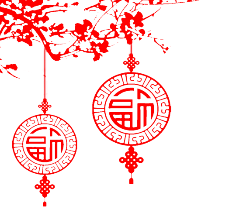 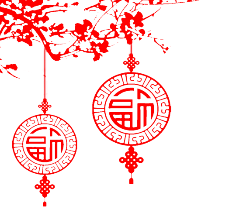 年度创意奖
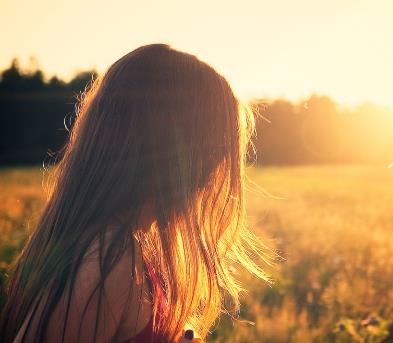 周正
作品富有张力
客户满意度高
市场反响热烈
作品时代感强
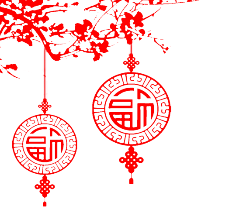 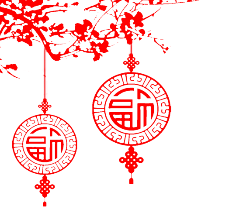 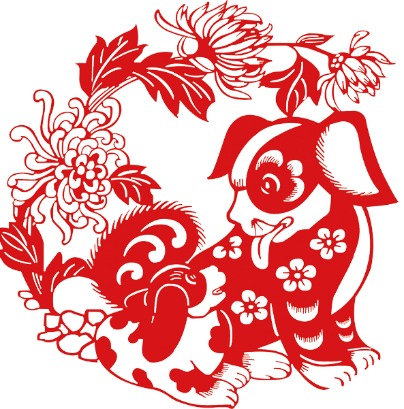 部
门
表
彰
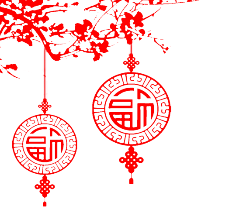 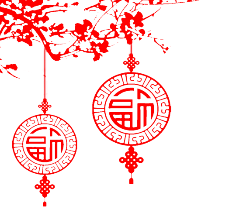 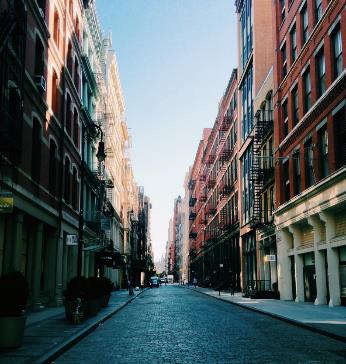 点击添加文本点击添加
文本点击添加
文本点击添加文本点
击添加文本点击添加文本点击添加文本
市场部
突出贡献奖
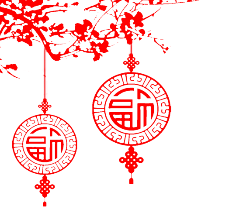 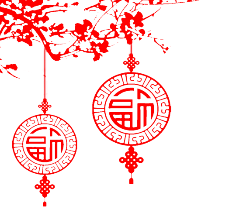 销售部
真诚
最受客户信赖奖
热情
点击添加文本点击添加文本点击添加文本点击添加文本点击
敬业
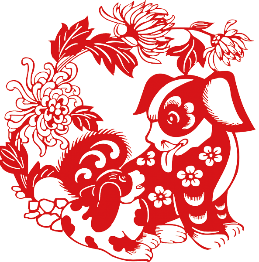 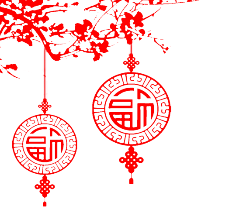 第肆项
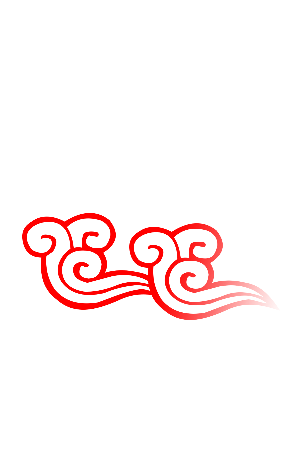 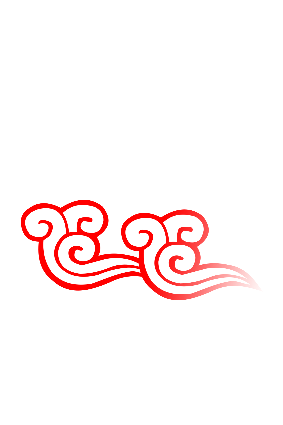 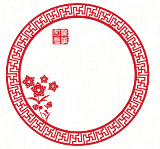 肆
添加标题
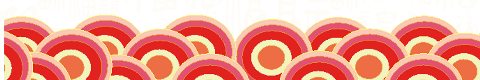 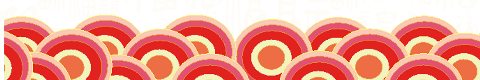 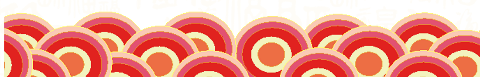 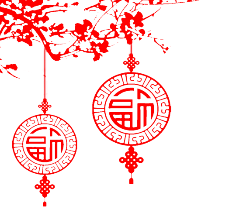 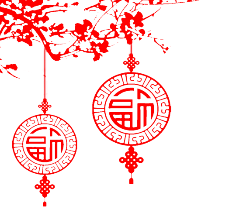 点击添加文本点击添加文本
点击添加文本点击添加文本
点击添加文本点击添加文本
点击添加标题
点击添加文本点击添加文本
点击添加文本点击添加文本
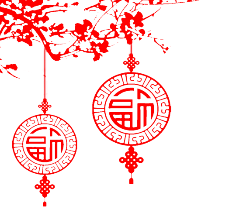 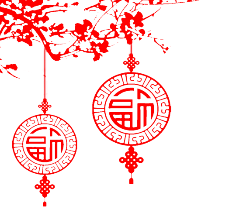 点击添加标题
点击添加文本
点击添加文本点
击添加文本点
击添加文本点击添加文本
点击添加文本点击添加文本点击添加文本
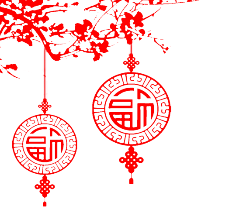 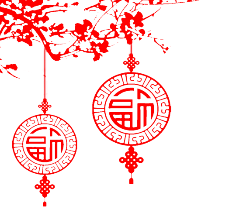 点击添加标题
点击添加标题
点击添加文本点击添加文本点击添加文本
点击添加文本点击添加文本点击添加文本
点击添加标题
点击添加标题
点击添加文本点击添加文本点击添加文本
点击添加文本点击添加文本点击添加文本
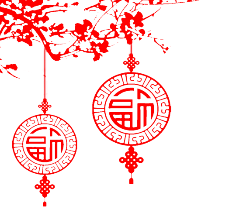 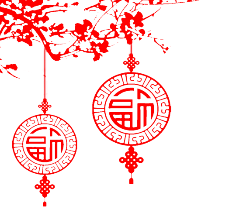 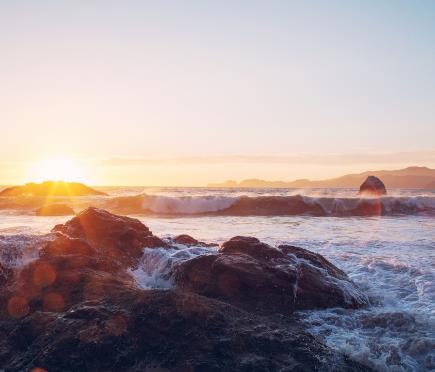 点击添加标题
点击添加文本
点击添加文本
点击添加文本
点击添加文本
点击添加文本
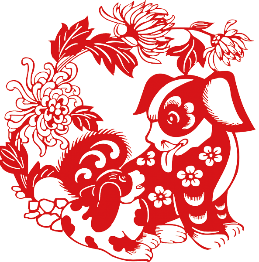 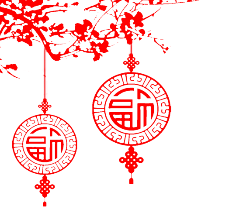 第伍项
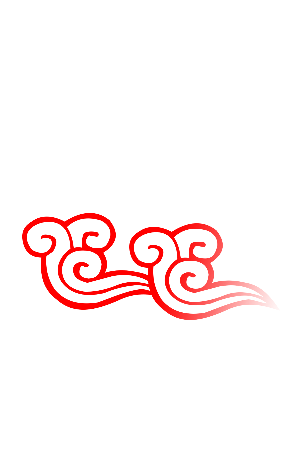 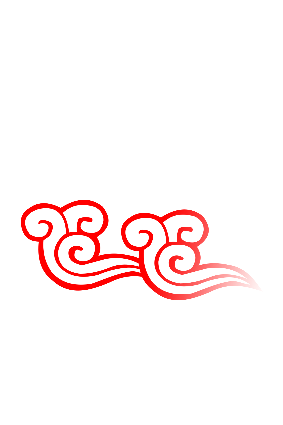 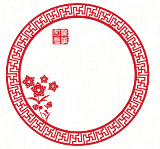 伍
添加标题
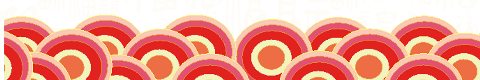 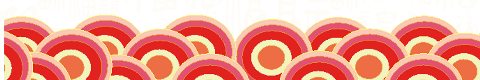 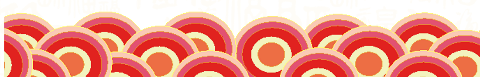 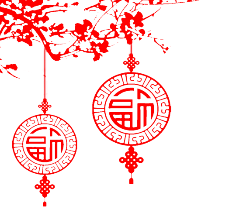 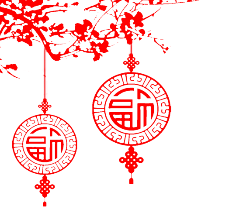 点击添加标题
点击添加标题
点击添加标题
点击添加标题
点击添加文本点击添加文本点击添加文本点击添加文本
点击添加文本点击添加文本点击添加文本点击添加文本
点击添加文本点击添加文本点击添加文本点击添加文本
点击添加文本点击添加文本点击添加文本点击添加文本
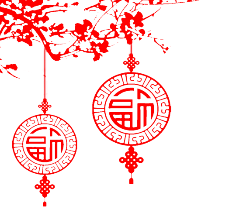 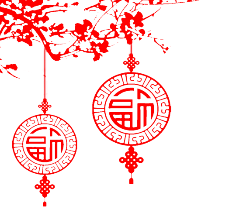 点击添加文本点击添加文本点击添加文本
第四季度
点击添加文本点击添加文本点击添加文本
第三季度
点击添加文本点击添加文本点击添加文本
第二季度
点击添加文本点击添加文本点击添加文本
第一季度
2018年度计划指标
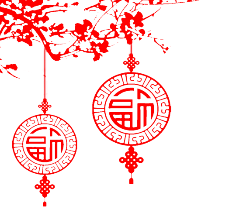 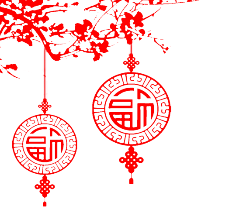 LOGO
我们感谢一路有您的支持和信任，在这新的一年，愿你新春多赚钱，好运不断，带着开心贺新岁，愿你春花开富贵，事业开花节节高，生活幸福又美满，最后祝大家新年大吉！
新年大吉 万事如意
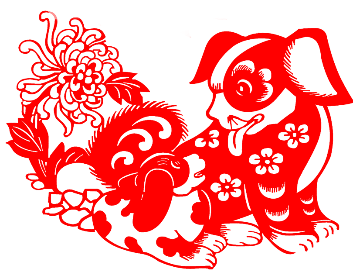 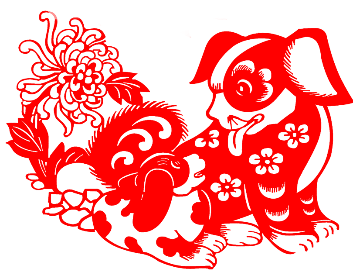 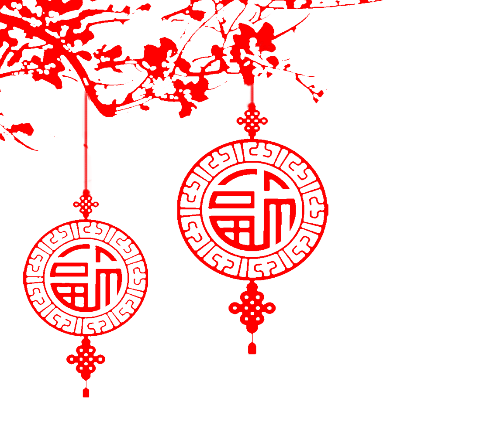 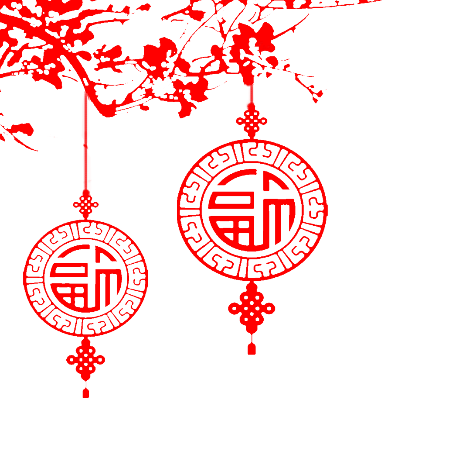 再创辉煌
恭祝大家新年快乐！
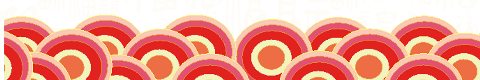 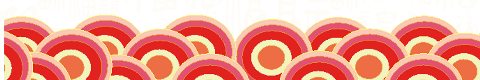 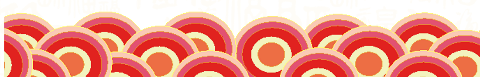